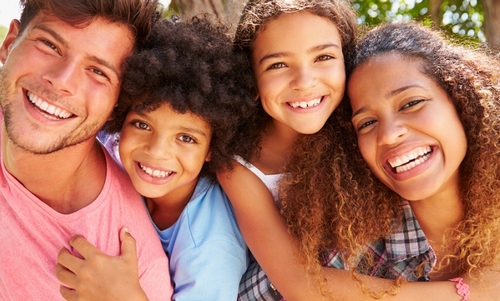 Working  With Families That Experience Trauma
Lydia DeBiase, PhD., LCSW
This Photo by Unknown Author is licensed under CC BY-SA-NC
Question
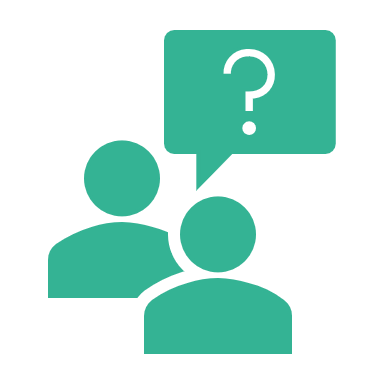 When you think about trauma and families what do you think about?
What is Trauma?
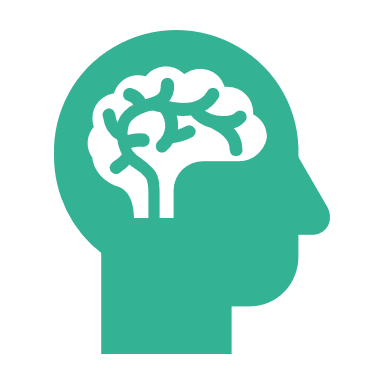 “Trauma is an intense event that threatens a person’s life or safety in a way that is too much for the mind to handle and leaves the person powerless”.
“ Trauma can bring about physical reactions such as rapid heartbeat, tense muscles, or shallow breathing”.

(NCTSN, 2012 p.2)
Intergenerational Trauma
Trauma passed down from one generation to the next and can include;
Domestic violence
Alcohol and drug addiction
Child abuse and neglect
Refugees
War related trauma
(Henriques, 2019)
Historical Trauma
“The cumulative, multigenerational, collective experience of emotional and psychological injury in communities and in descendants” (SAMHSA, 2014, p.1)
Native Americans
Holocaust survivors
African Americans
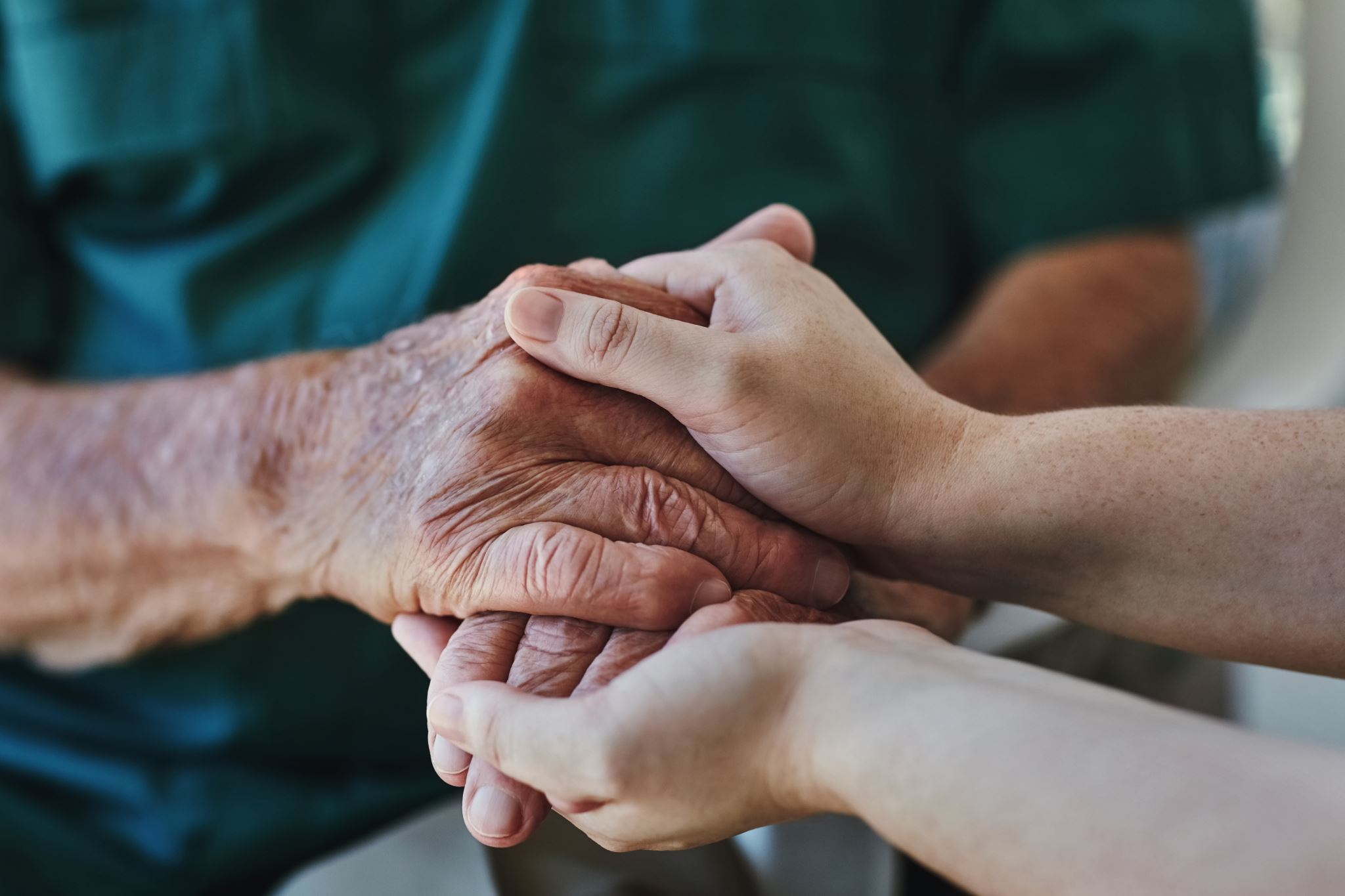 A Comprehensive Assessment
Providing comprehensive assessment is key in identifying and determining how to best address the needs of traumatized children and families (Kiesel, et al., 2018)
An assessment tool is Child and Adolescent Needs and Strengths (CANS)-Trauma through the National Child and Traumatic Stress Network
Screening Covers the Following Types of Traumatic Stress Reactions
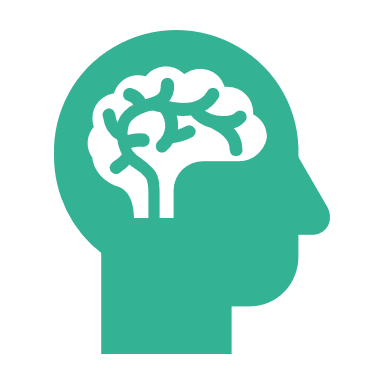 Avoidance of trauma-related thoughts or feelings
Intrusive memories of the event or nightmares about the event
Hyper-arousal or exaggerated startle response
Irritable or aggressive behavior
Behavioral problems
Interpersonal problems
Other problems based on the developmental needs and age of the child
(NCTSN, n.d.)
Different Domains in Assessment
Trauma experiences 
Post-traumatic symptoms
Complex trauma responses
Functioning across; behavioral, emotional, interpersonal, cognitive, and physiological domains
Caregiver functioning
A range of strengths for both the child and the caregiver.
Protective factors
(Kisiel et al., 2018)
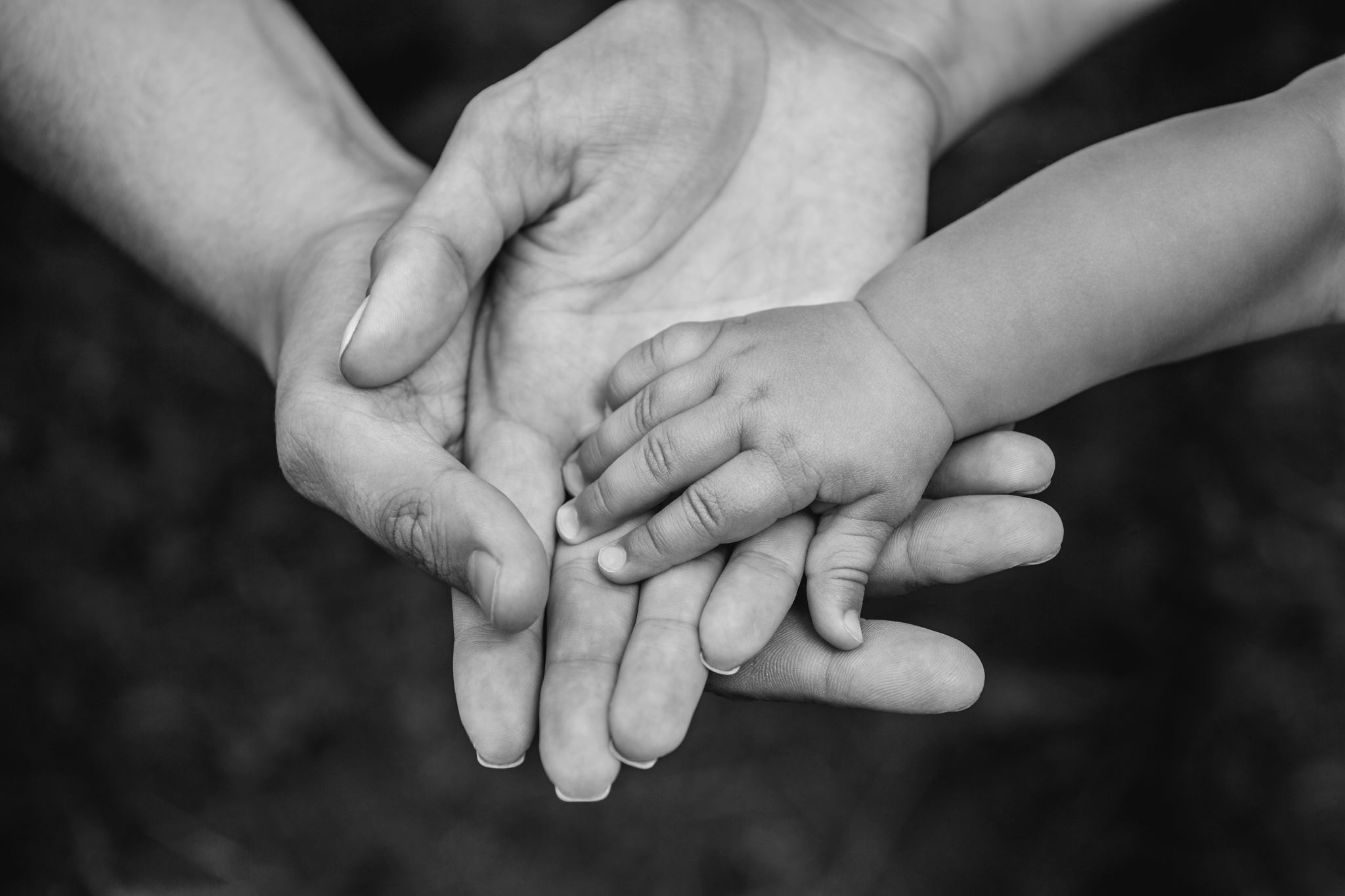 How Trauma Affects Parents
Whether trauma is a past experience or a current reality its shape’s a person’s behaviors, feelings, and decisions (Children’s Services, 2012).
Parents may project on to a child their own unresolved traumatic experiences or losses, including their own experience of insensitive or abusive caregiving by their parents (Larrieu, 2018).
Trauma Can Affect a Parent
Trauma Can Affect Parents
Trauma Can Affect the Parent
Impairing their capacity to regulate their emotions (Children Services, 2017).
Feel “on guard” or “jumpy”.
They may have nightmares, memories, or flashbacks which makes them feel they are going through the experience again (NCTSN, 2012).
Any of the five senses, smell, sight, touch, hearing, or taste can trigger a trauma memory.
Trauma Can Affect Parents
Making them vulnerable to trauma triggers
Extreme reactions to situations that seem benign to others.
Parents are especially vulnerable if they feel they have no control over the situation.
A child’s behavior or trauma reactions may remind parents of their own past trauma or feelings of helplessness, which can cause aggressive or impulsive parent behaviors toward the child.
Parents may be disengaged or numb (trying to avoid trauma reminders).
(Children Services, 2017)
Trauma Can Affect the Parent
Trauma Can Affect Parents
Trauma Can Affect Parents
Making them more vulnerable to other life stressors
Poverty
Lack of education
Lack of social support
These stressors can worsen trauma reactions.
(Children’s Services, 2012)
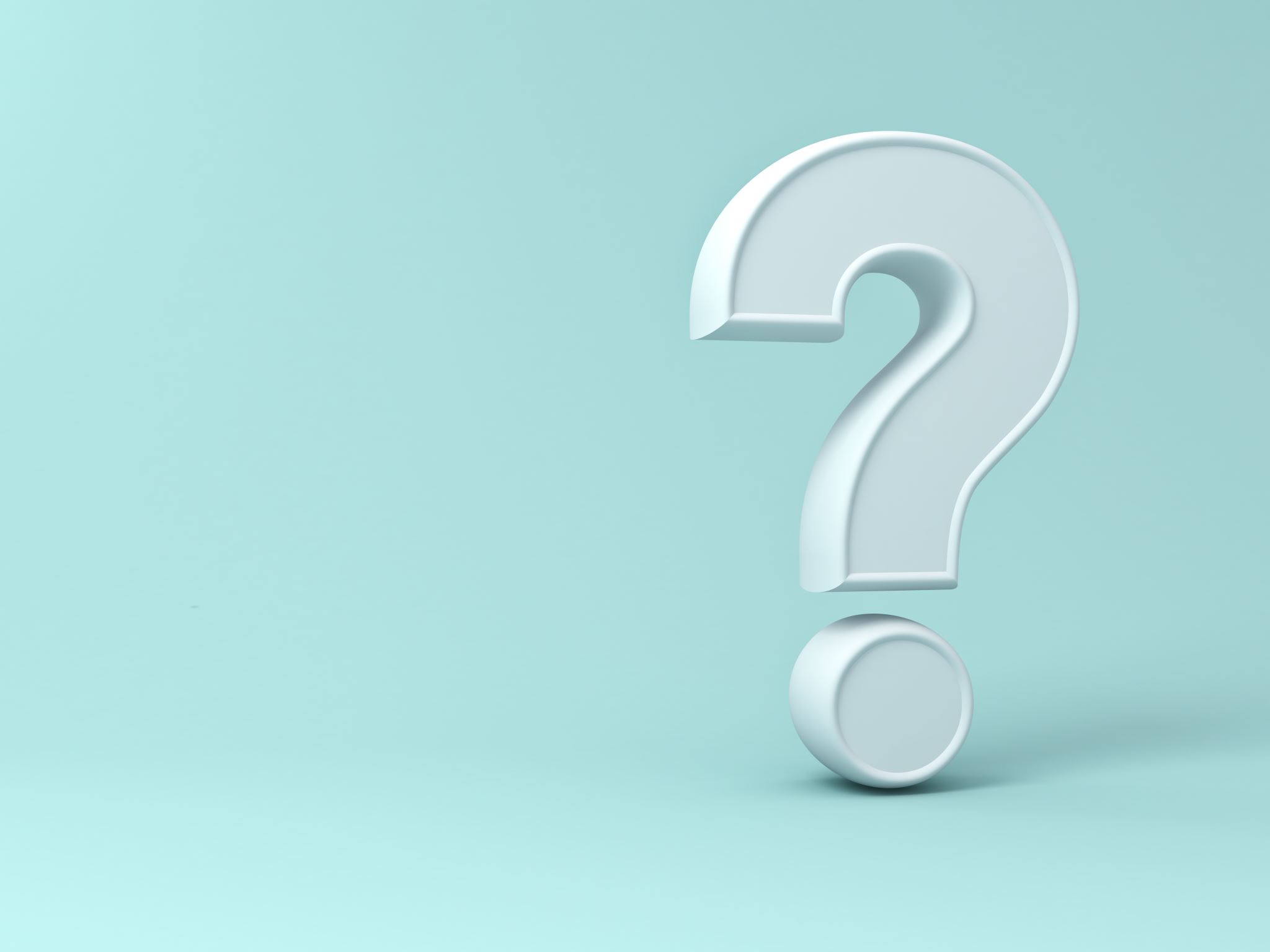 Question
What are your thoughts about how we can help these families?
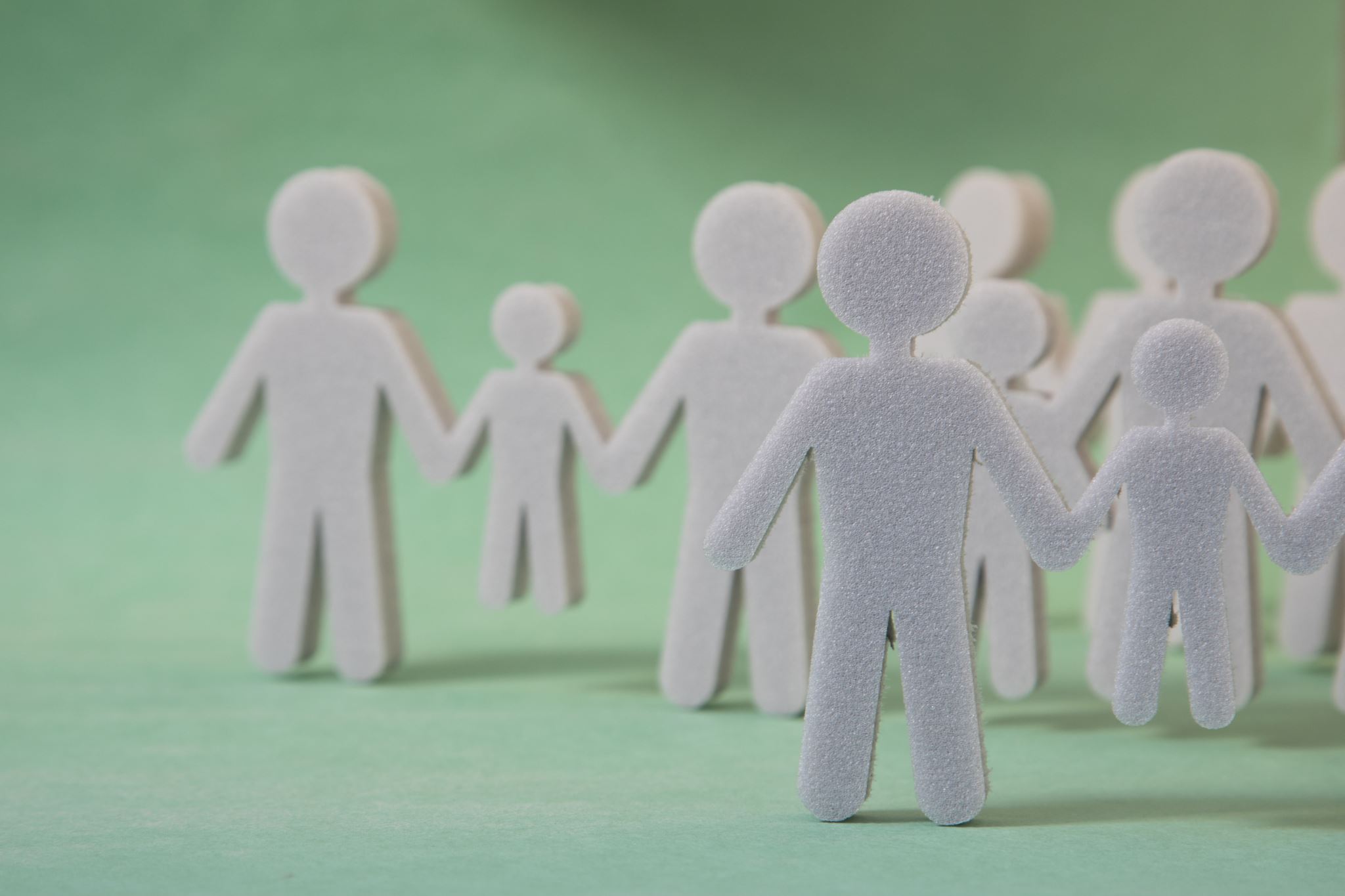 Trauma-Informed Practices for Families
Work along side parents to ensure the family and individual members are safe, emotionally, and physically.
This may include housing or a different neighborhood.
Have parents share about their trauma and their children’s trauma experiences. 
Educate parents and children about trauma and trauma reactions.
Teach parents how to nurture their children and develop healthy attachments.
(Children’s Services, 2012)
Trauma-Informed Practices for Families
Understand that parents’ anger, fear, or avoidance may be a reaction to their past trauma.
Assess the parents' history to understand how past traumas may impact on their current functioning and parenting.
Motivate parents by approaching them in a non-judgmental, non-blaming, strengths-oriented way.
(Children’s Services, 2017)
Trauma-Informed Practices for Families
Trauma-Informed Practices for Families
Become knowledgeable about evidence-supported trauma interventions.
Trauma-informed CBT 
Child and parent have some sessions together and the child talks about the abuse
This is for non-abusive parents
Child-Parent Psychotherapy
Focuses on the parent-child interaction and each person's perception, beliefs, and attitudes about the other
For abusive parents who are open to changing
For children up to age 6 (Larrieu, 2018)
Advocate for development and use of trauma-informed services in your community
How Trauma Affects Children
10 Tips for Discipling Traumatized Children(B. Tantrum)
Children with trauma (and the more trauma, the truer this is) are very vulnerable when they are disciplined, so you want to discipline very carefully. Try to be as gentle as you can while still holding reasonable and safe guidelines. 1. Expectations-have parents look at their own childhood and adjust as needed. We tend to parent with the expectations we were raised with.
 What are the non-negotiables (safety). Choose wisely with these children. For example-no violence and control of emotions, while table manners can wait. 
Adjust your ideas of justice-not every action needs consequences. 
Your goal is to heal trauma and equip them to live as adults. 
Choose disciplinary techniques based on what they need and not on your sense of justice.
10 Tips for Discipling Traumatized Children(B. Tantrum)
2.Parents control their own emotions, especially anger. Parents can give themselves a time-out and tell the child they are putting themselves in time-out. This is good emotional modeling. 
Children with physical and emotional abuse will test you to see when their parents are going to beat them. Calm and consistent presence will eventually make them feel safe, but testing is part of this. 
If a parent can control their anger the child can then mirror the calmness. 
Help parents understand they need to be careful about their own trauma, parenting traumatized children will bring up their own trauma. 
Seek therapy if needed.
10 Tips for Discipling Traumatized Children(B. Tantrum)
10 Tips for Discipling Traumatized Children(B. Tantrum)
4. Avoid power struggles. Children with trauma backgrounds are driven to get in power struggles because they are very desperate to feel some sense of power in the midst of feeling powerless.
Control is an orphan wound. 
Children that feel abandoned, abused, or that the world is not safe must be in control to keep themselves safe.  
To avoid power struggles-give them as much power as you can (choices, responsibilities, respecting their opinion).
Things to say to sidestep a power struggle-”I love you too much to argue with you”-”Nice try”.
10 Tips for Discipling Traumatized Children (B. Tantrum)
5. Time ins. Time in consist of removing the child from the stimulating situation, have the child sit with the parent until they are calm (not cuddling, not entertaining, aim for boring). 
The parent can help them regulate their breathing or use coping skills, something calming. 
This should not be viewed as punishment but as time set aside to calm down.
Enforcing separation for discipline (like time outs or going to your room) will reinforce to the child they are bad, and it will not help them calm down.
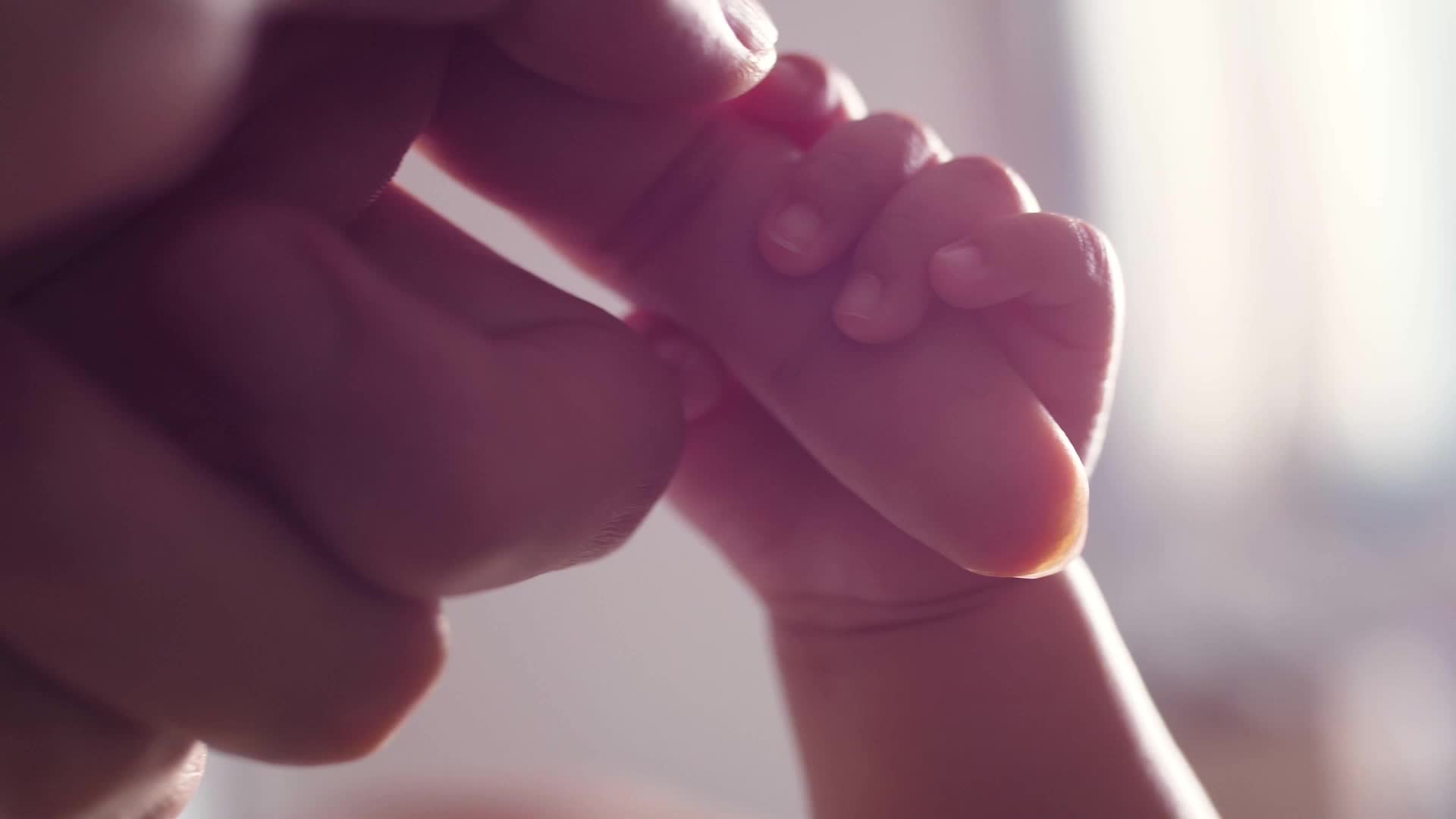 10 Tips for Discipling Traumatized Children(B. Tantrum)
6. Know the child. Watch how the child reacts. If the child has a bad reaction do not  use this technique again. 
What is reassuring for one child may be triggering for another. 
Children need to feel they are heard. Repeat back to them what, they have said to you.
If what they said was hurtful wait until they are calm to discuss.
10 Tips for Discipling Traumatized Children
7. Give choices. If a child is oppositional, do not give them a discipline they have to cooperate with. Give them a choice. They can go to their room to calm down or tell the parent another way they are willing to calm down. 
Getting a child regulated when they are dysregulated is priority.
(B. Tantrum)
10 Tips for Discipling Traumatized Children
8. Effective Consequences. Consequences, if given, should be logical and natural as possible, and short-term. 
If an older child is irresponsible with electronics, then they would lose this for a day. Two weeks is difficult to comprehend, and the child will end up feeling defeated. 
For a younger child, a toy can go in time out for ten minutes. 
If you hit your sister, then you do her chores for the day. 
Try to make things a game. I bet I can count to ten before you get in bed. I bet I can get my seatbelt on before you do.
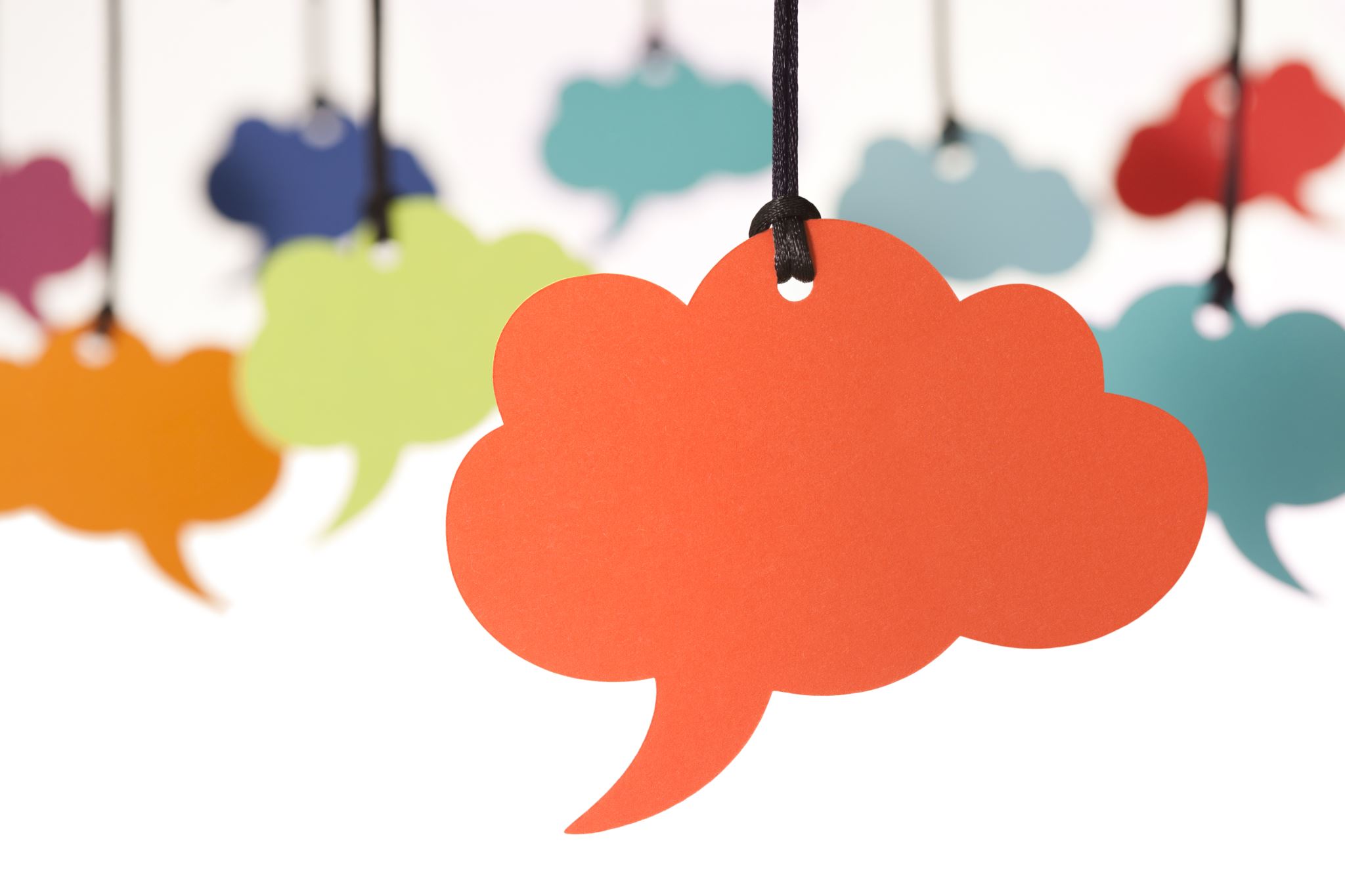 10 Tips for Discipling Traumatized Children
9. If-then setups. For example, it seems like you are really upset right now. I can tell you feel strongly about this, and I would love to talk with you. Let me know when you are ready to talk in a calm voice.
When you are done with your homework and your room is clean you can watch TV. 
(Only use this when the child wants something not when the parent needs something).
(B. Tantrum)
10 Tips for Discipling Traumatized Children
10. Do not use any form of touch as discipline. No spanking or holding. Physical discipline is not helpful and harmful for children with trauma and/or attachment challenges. 
If a parent spanks a traumatized child, they will be triggered and see them as the abuser, and this will harm the attachment. 
If holding must be used to prevent a child from engaging in self-harm be clear with the child this is about safety, not discipline. 
Withholding food should never be used as punishment. For children with a history of food trauma this will make them feel unsafe.
10 Tips for Discipling Traumatized Children
Discipline should not be mean, overpowering, punitive, shaming, or triggering. 
Do not make the mistake of assuming what works with non-traumatized children will work with traumatized children, usually you need to use some different techniques. 
(B. Tantrum)
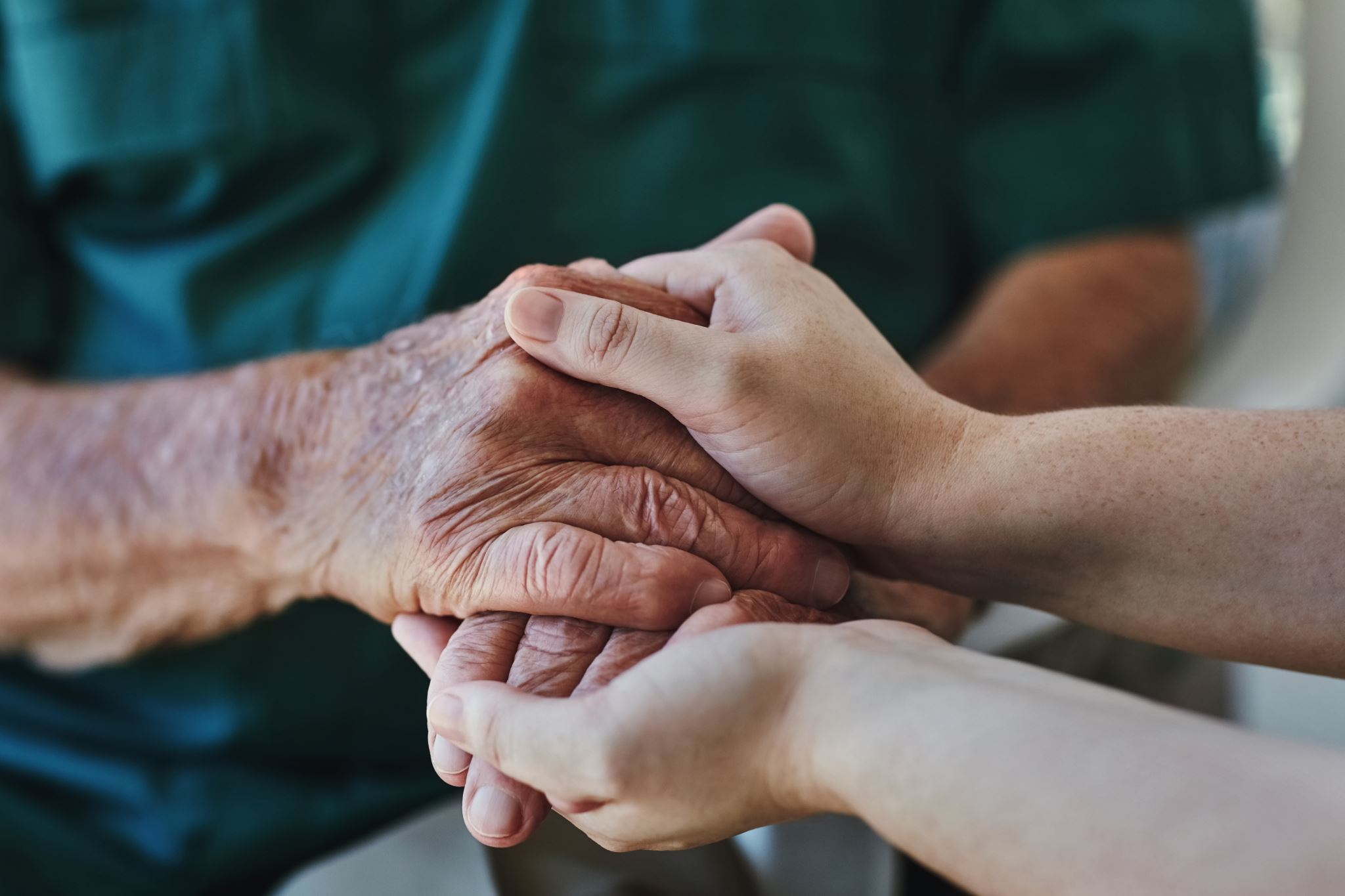 Family Resilience
After a major stressor or loss, family resilience involves maintaining family functioning to the extent possible in four basic areas: membership (keeping the family intact), educating and nurturing the young, taking care of vulnerable members (such as the young, sick, or frail elderly), and providing economic support (Patterson, 2002). Family resilience in turn supports the individual resilience of its members (Vogel et al., 2017).
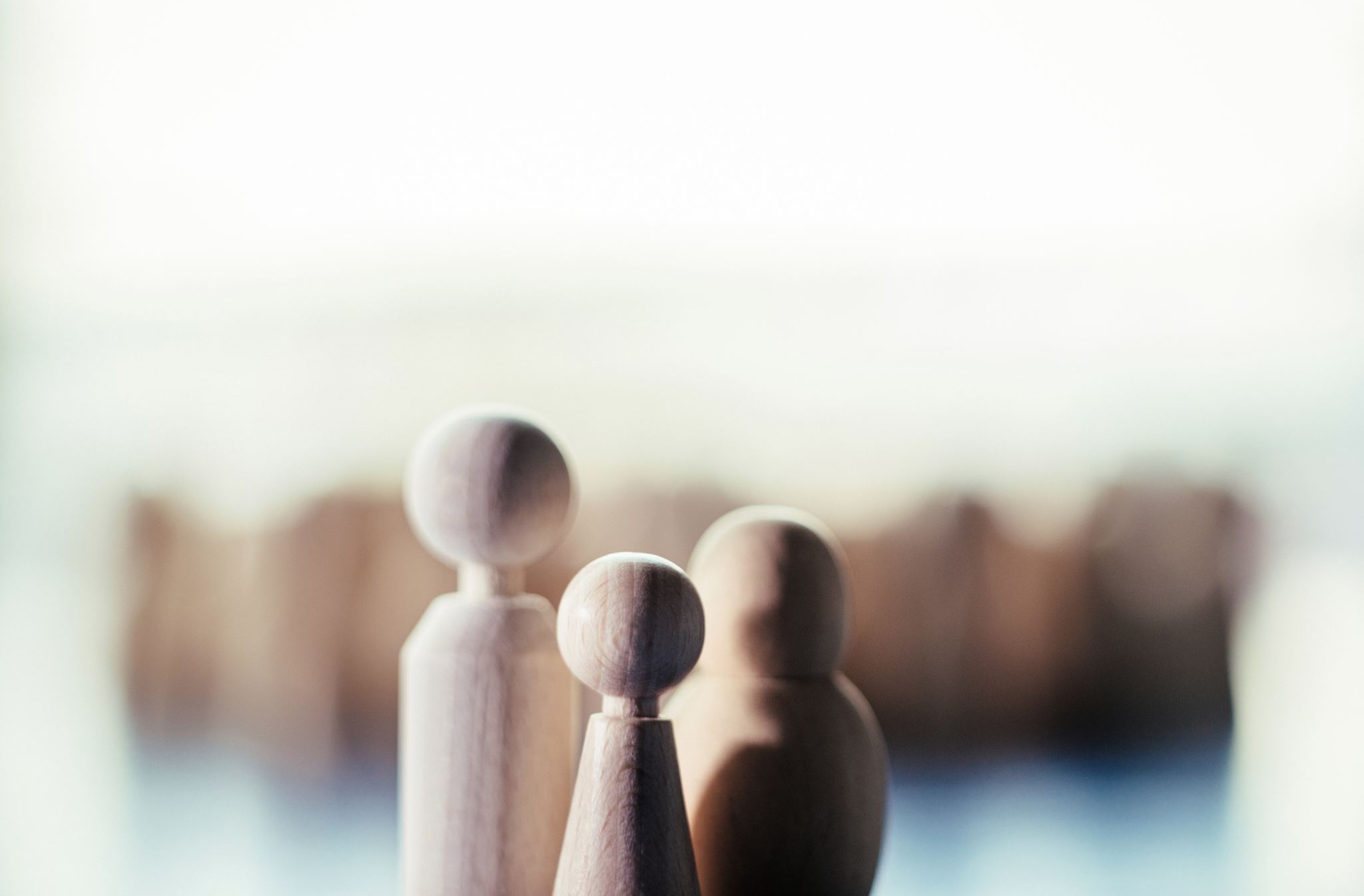 Family Resilience
View crises as shared challenges for the family to face together. 
Accept distress and/or difficulties happen.
Family can have hope for a desired outcome that is possible but can shift goals when needed.
Avoid preoccupation with blame, shame, and/or guilt.
Stay connected with or connect with social and community organizations.
(Vogel et al., 2017)
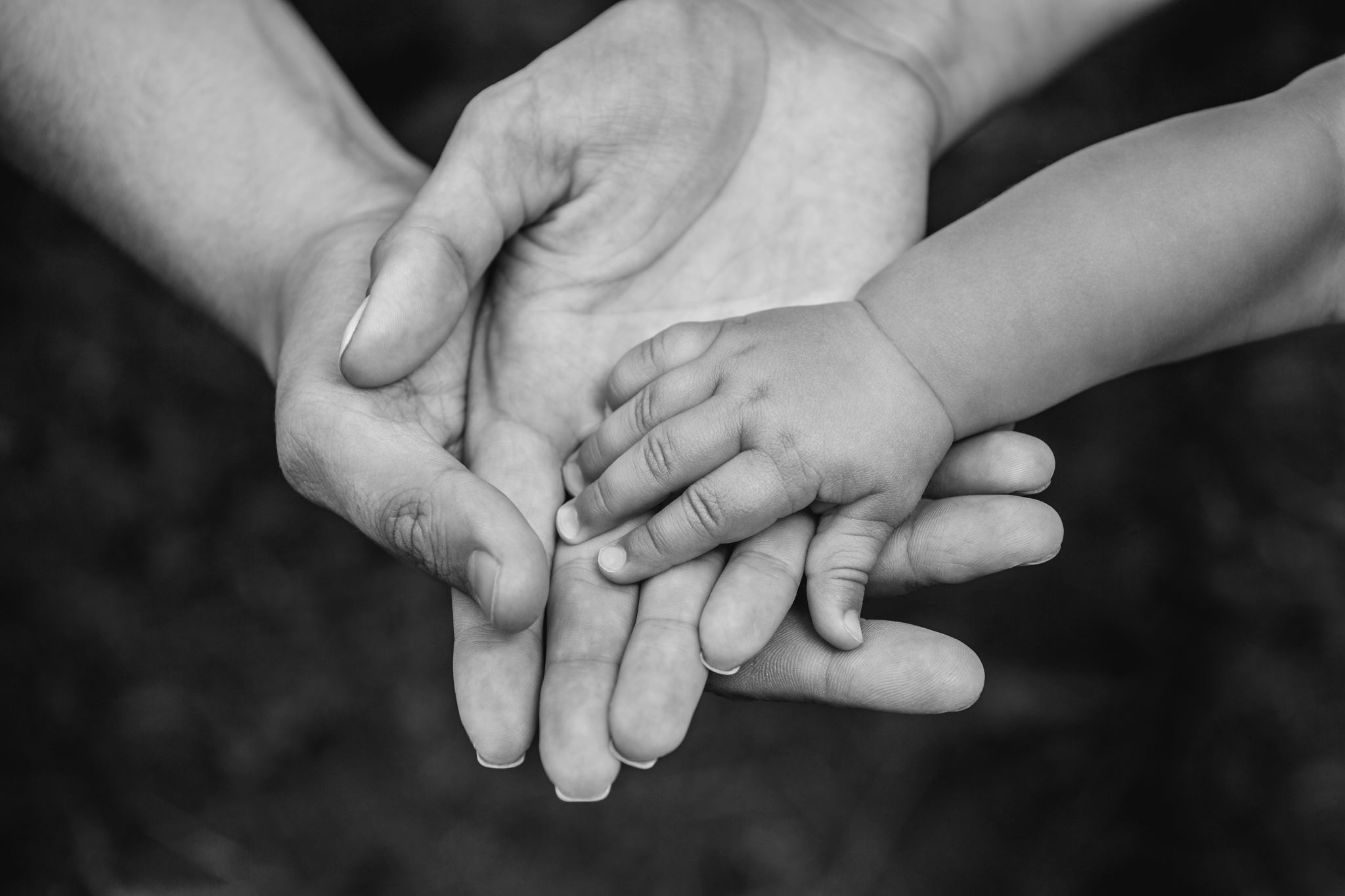 Family Resilience
Keep routines and especially children’s schedules.
Rituals-keep family traditions to the extent possible.
Family roles-adults take care of adult tasks not children.
Information is shared with each family member but in a way that is developmentally appropriate for each member. 
Limit the child’s exposure to adult conversations and media.
(Vogel et al., 2017)
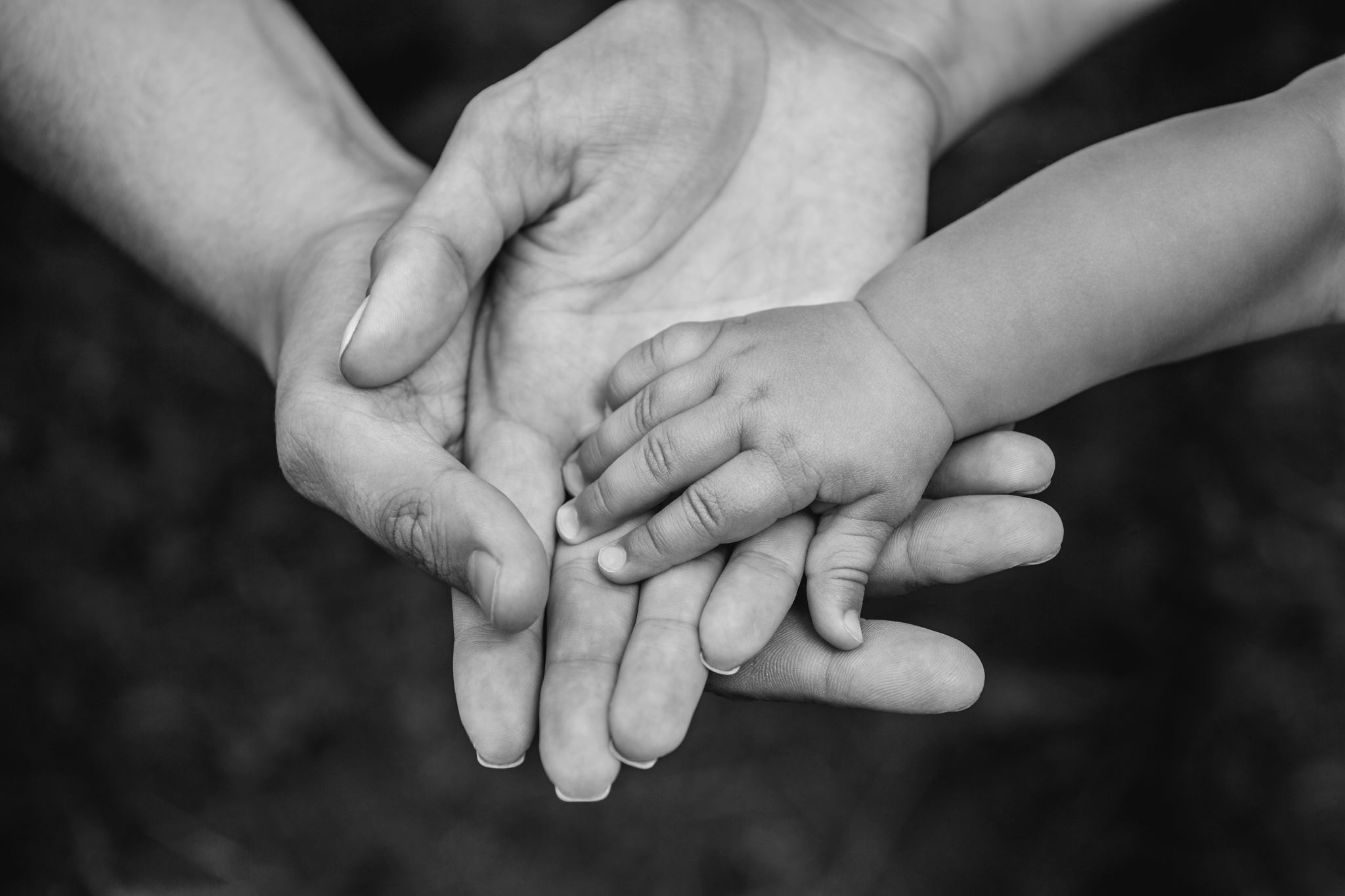 Family Resilience
Allow an expression of a range of emotions
Can identify problem-solving skills and use appropriate coping skills
Use resources when needed
Helping others after they have survived a traumatic experience.
(Vogel et al., 2017)
Collective Traumas
Pandemic
Economic hardships
Violence and abuse
Racism and discrimination
Policy changes that impact specific groups (LGBTQ, immigrants)
System failures (health disparities and police brutality)
(Brymer et al., 2021)
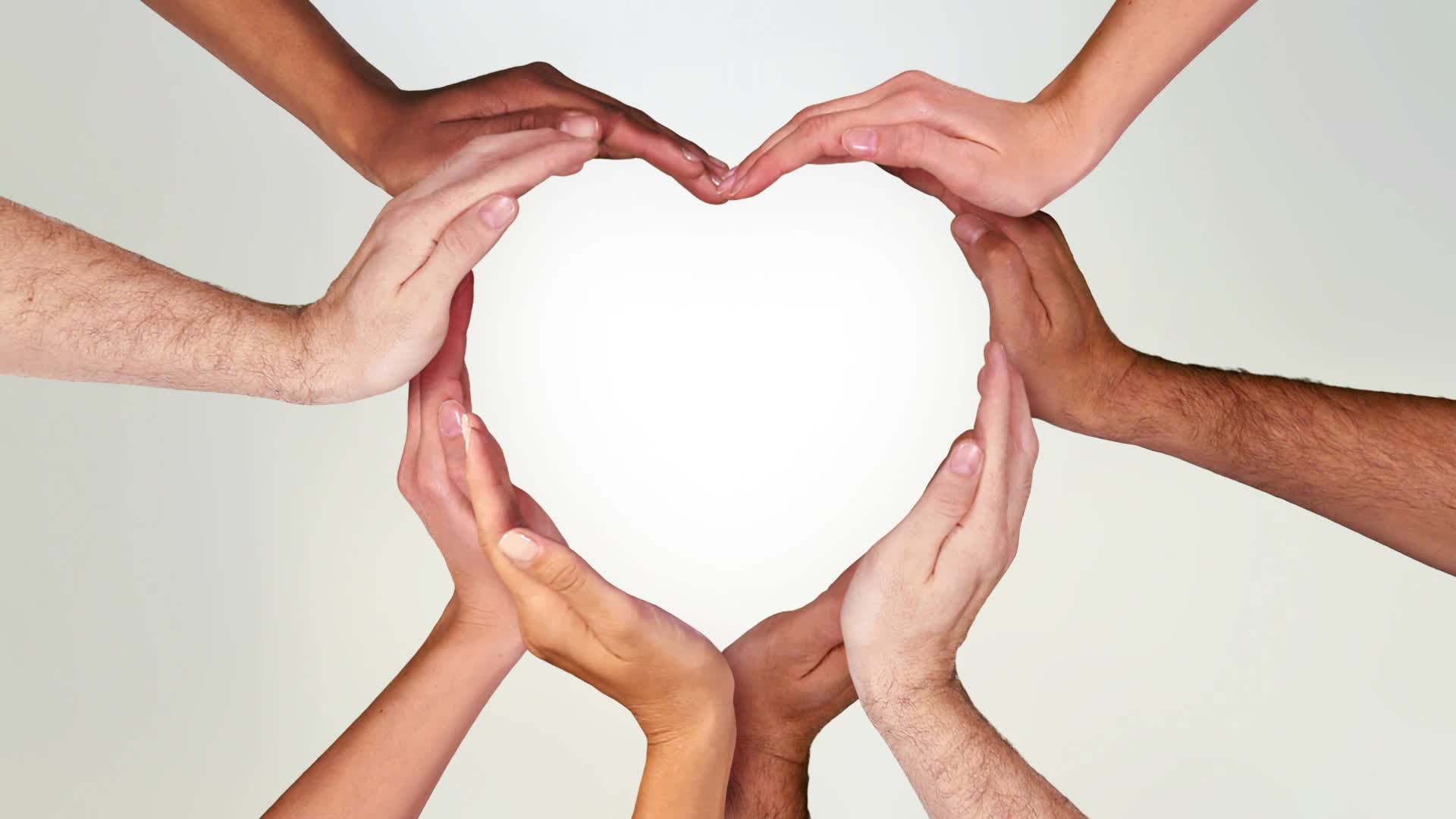 Strategies to help parents and caregivers' cope
Have compassion for your self and others
Acknowledge how your identities are being impacted.
Self-reflect before reacting
Search for meaning
Limit media and social media exposure
Take time to care for yourself
Connect with others
Seek help
(Brymer et al., 2021)
Things you can do for your children
Spend time talking with your children.
Identify other people your child may find supportive.
Help children feel safe.
Enhance your child’s coping.
Seek change against injustices.
Check-in on a regular basis.
Ask for help.
(Brymer et al., 2021)
References
Brymer, M., Gurwitch, R. & Briggs, E. (2021). Assisting parents/caregivers in 	coping with collective traumas. Los Angeles, CA, and Durham, NC: National Center for Child Traumatic Stress.
Children’s Services (2017). Engaging and supporting families who have experienced trauma. N.C. Division of Social Services and the Family and Children’s Resource Program, 17,2.
Henriques, M.(2019). Can the legacy of trauma be passed down the next generation? BBC. https://www.bbc.com/future/article/20190326-what-is-epigenetics
References
Kiesel, C., Torgersen, E., Weil, L. E. G., & Fehrenbach, T. (2018). Use of a structured approach to assessment within child welfare: Applications of the child and adolescent needs and strengths-trauma comprehensive 	(CANS-	Trauma). Chapter 7 in V.C. Strand, G. Sprang (eds). Trauma 	Responsive Child Welfare Systems. Springer International Publishing.doi:10.1007/978-3-319-64602-2_7
National Child Traumatic Stress Network (2012). Birth parents with trauma histories in the child welfare system. https://www.nctsn.org/resources/birth-parents-trauma-histories-child-welfare-system-guide-parents
SAMHSA (2014). Tips for disaster responders: Understanding historical trauma when responding to an event in Indian country. https://store.samhsa.gov/sites/default/files/d7/priv/sma14-4866.pdf
References
Vogel, J.M. & the Family Systems Collaborative Group. (2017). Family resilience and traumatic stress guide: A guide for mental health providers. Los Angeles, CA, and Durham, NC: National Center for Child Traumatic Stress.